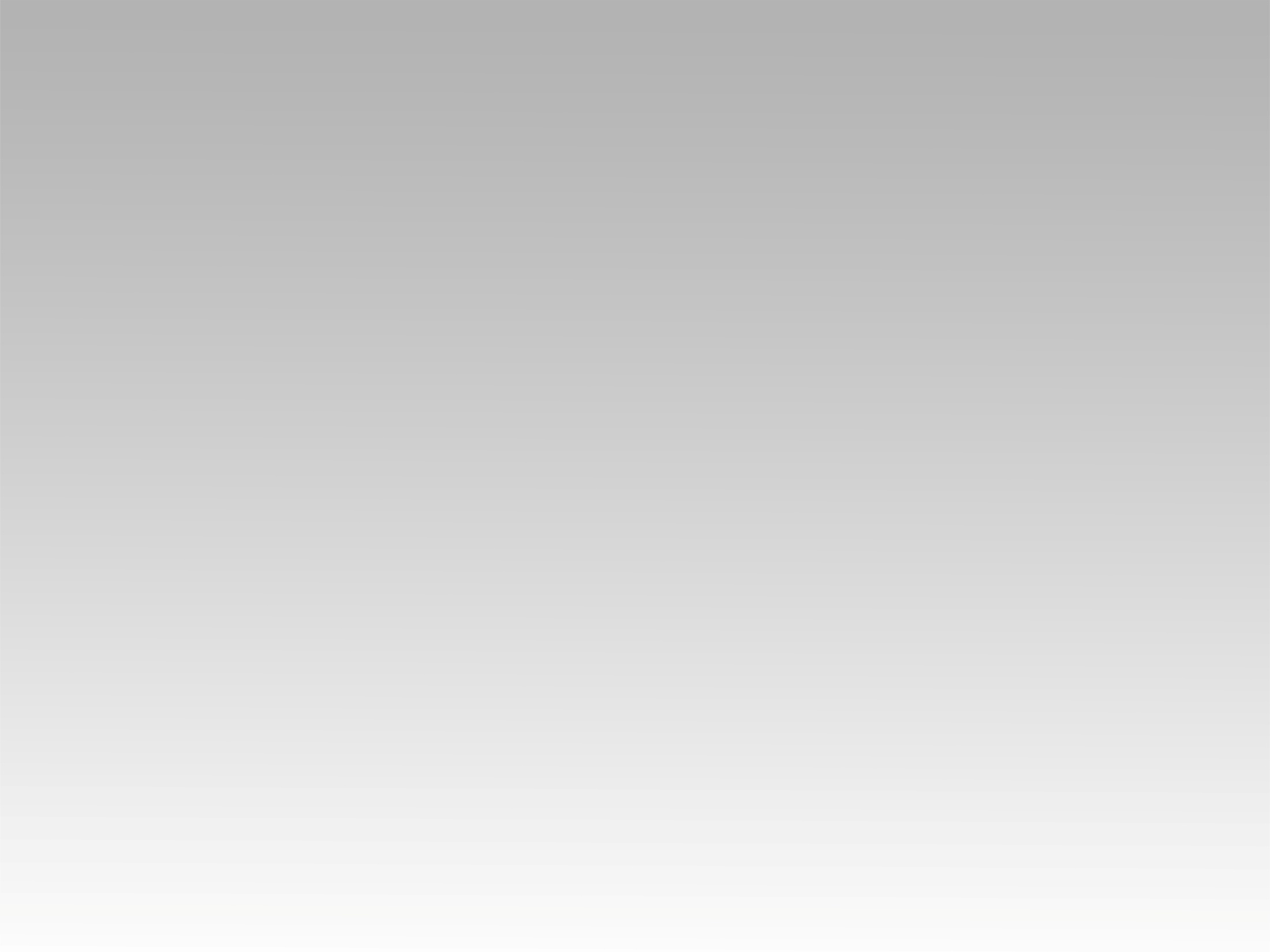 تـرنيــمة
اللي بتشوفة عنينا
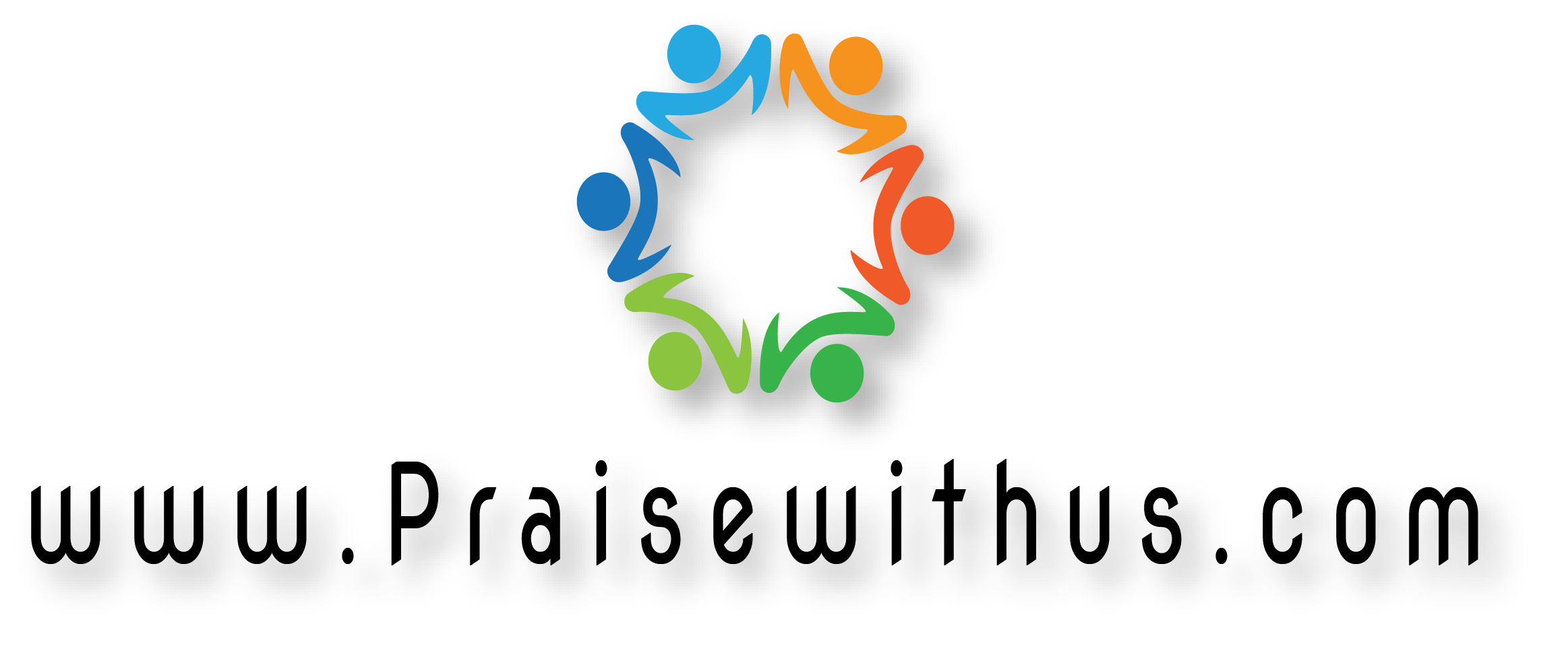 1- 
اللي بتشوفه عينينا 
مش كل الحقيقة
في عالم روحي في السما 
وفي لله مشيئة
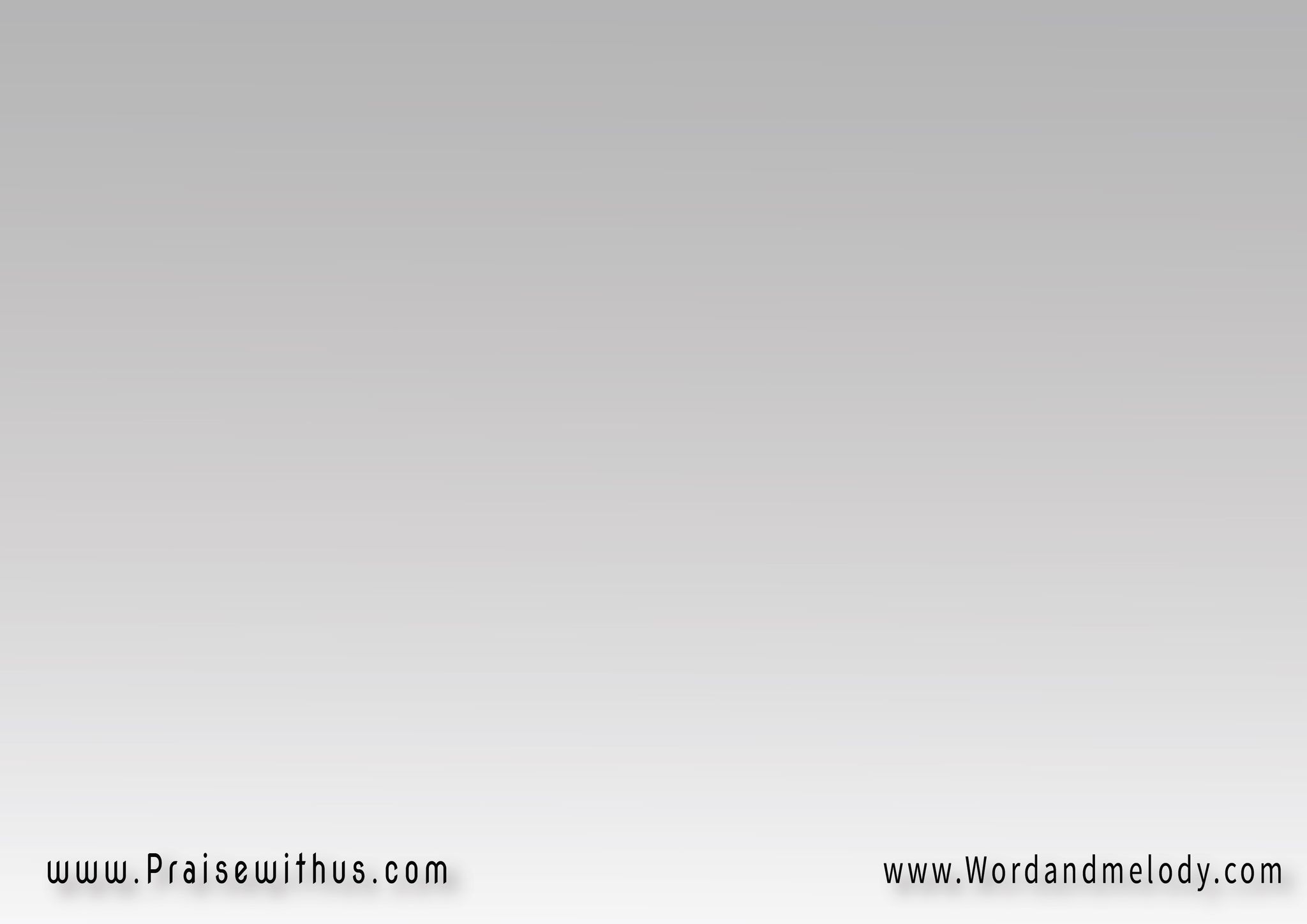 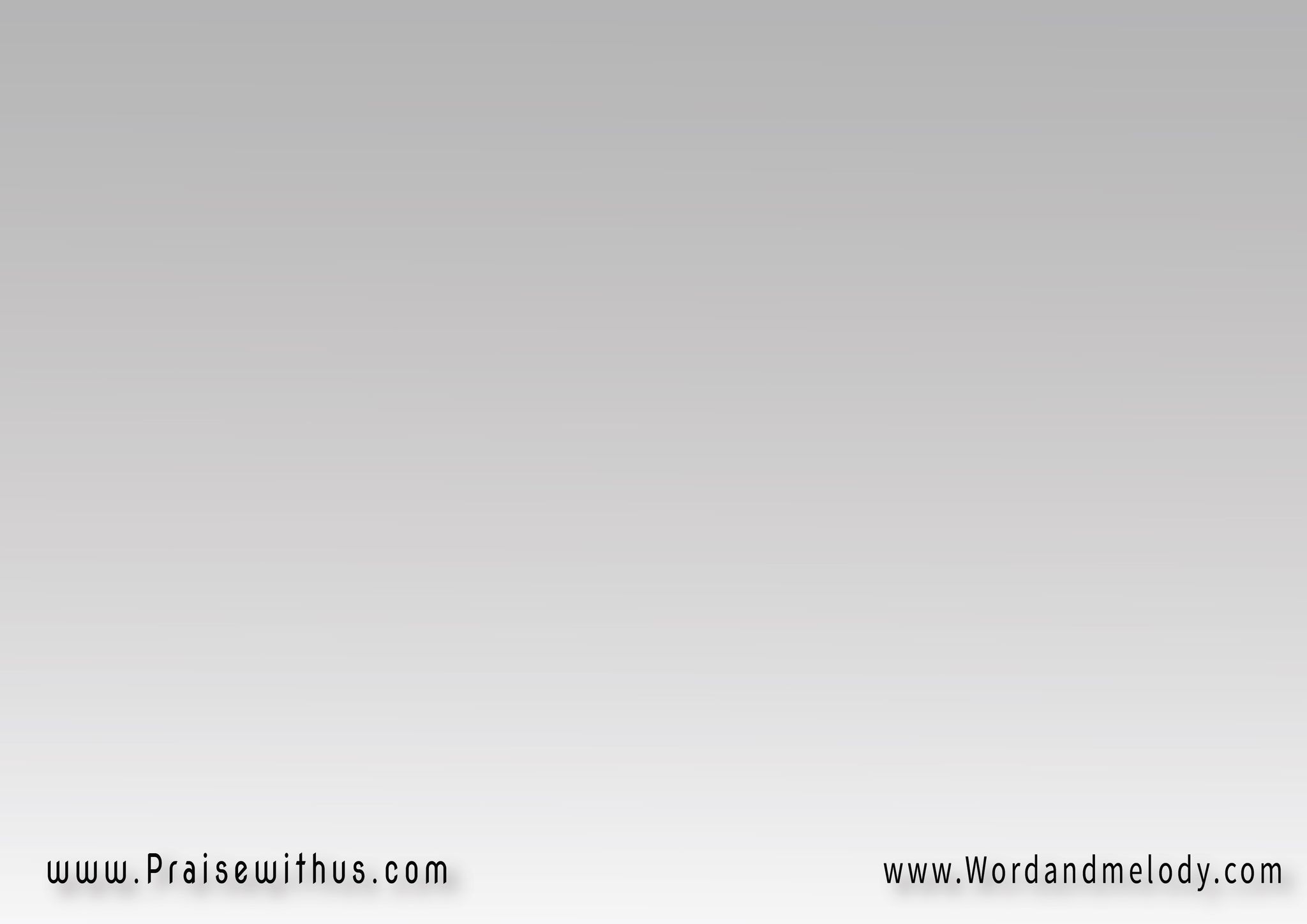 وبالإيمان صلاتنا
تغير التاريخ
تعال يا رب بنطلبك
ونصرخ كل دقيقه
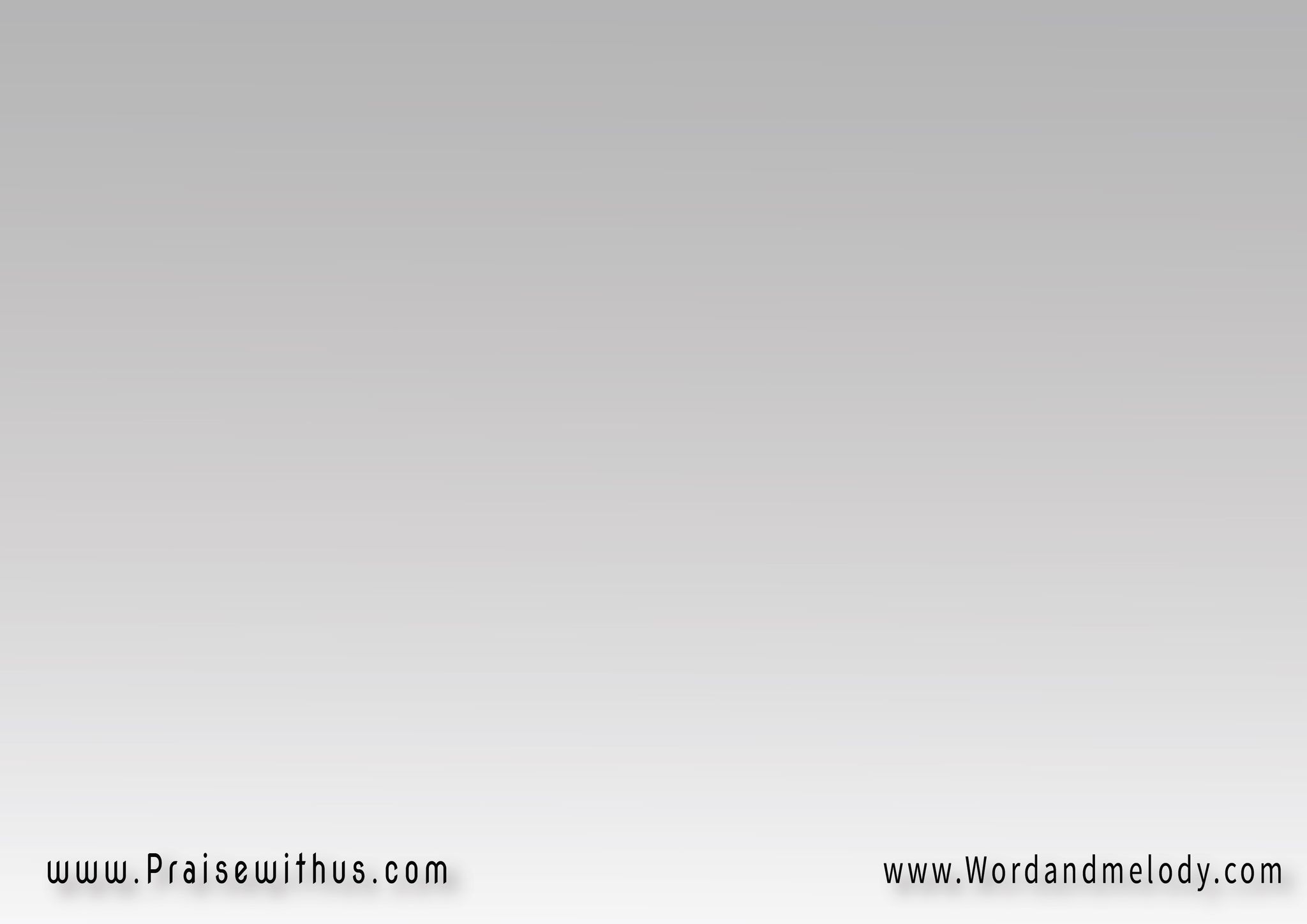 شق السما وانزل إلينا 
في أرضنا من حوالينا
قول كلمتك شعبنا يعرفك 
وبقوتك تيجي وتشفينا
2- 
بنطلب اللي في قلبك 
في بلدنا تتم مشيئتك
واللي مت عشانهم 
اسكب في قلوبنا حبك
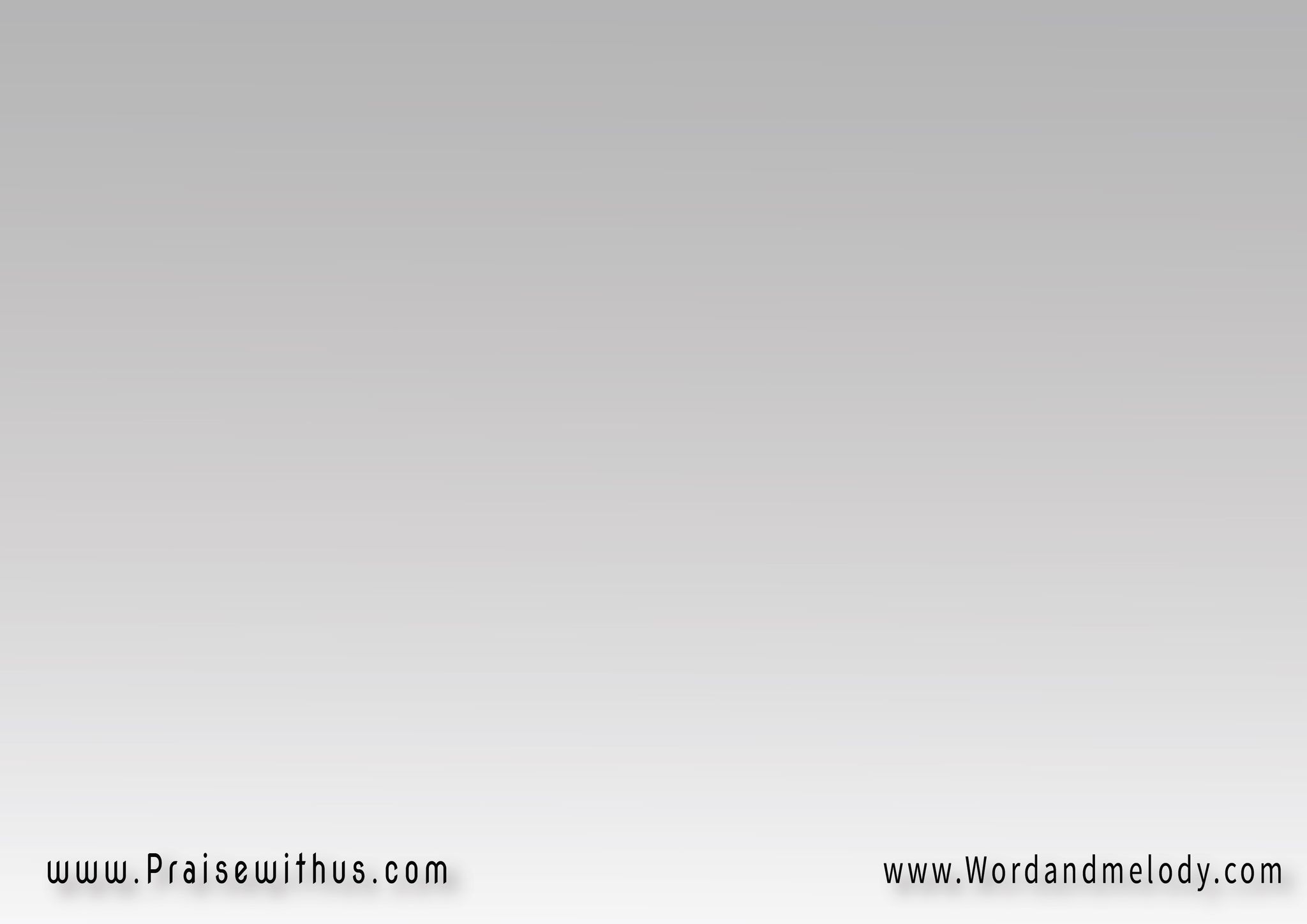 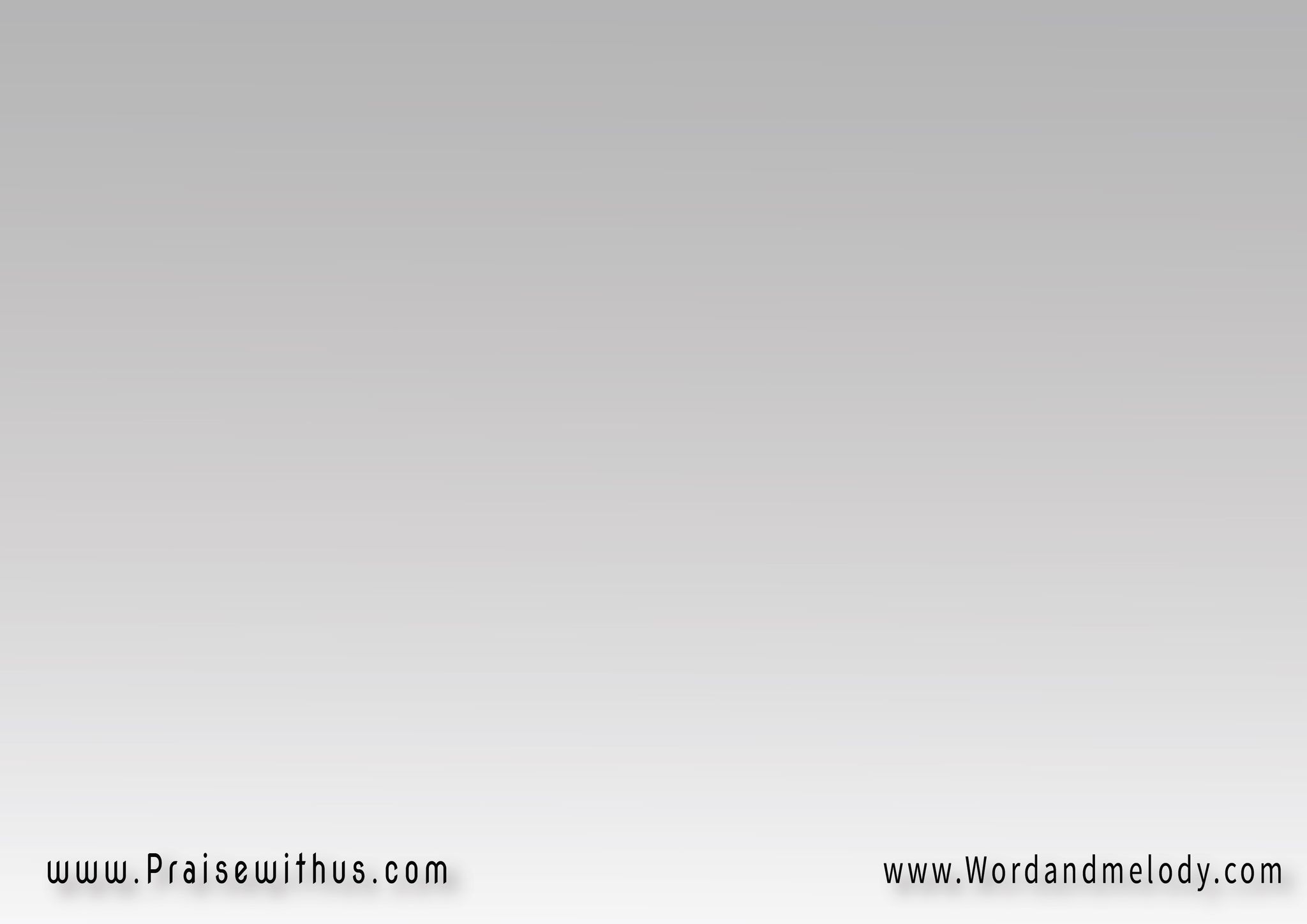 ويكون لينا أحشائك 
نبقى إيديك الممدودة
تصنع آيات وعجائب 
والكل يعرف اسمك
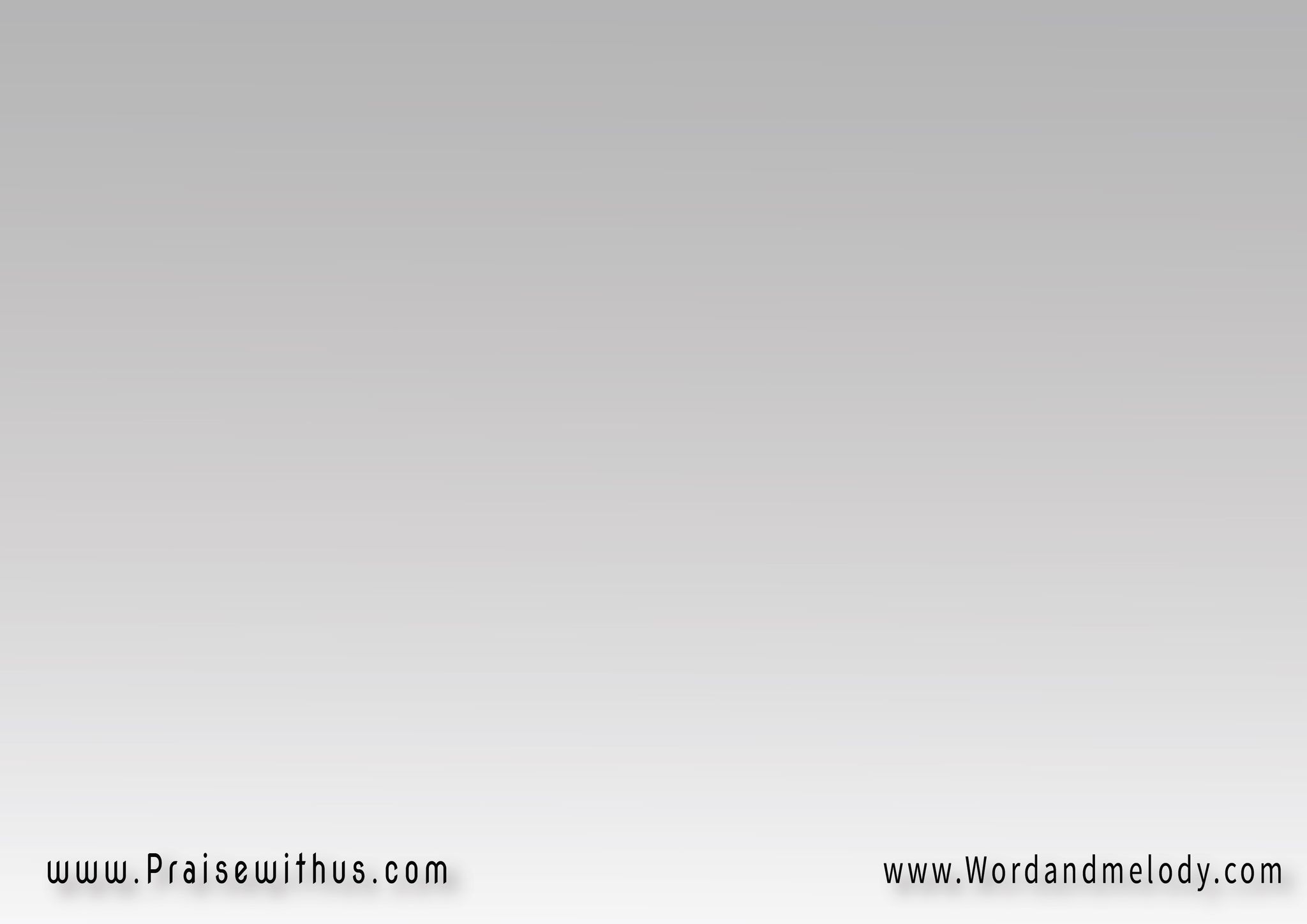 شق السما وانزل إلينا 
في أرضنا من حوالينا
قول كلمتك شعبنا يعرفك 
وبقوتك تيجي وتشفينا
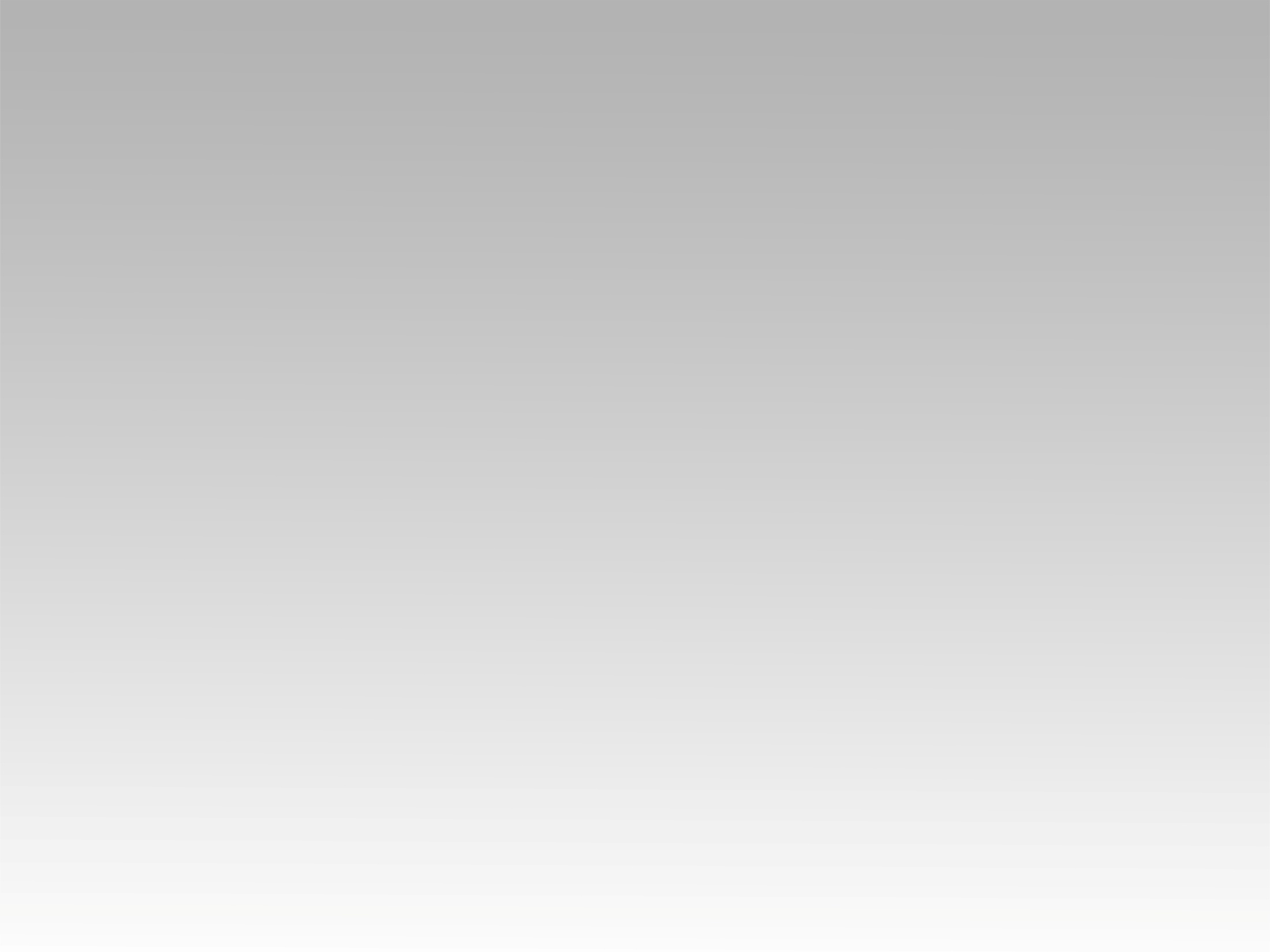 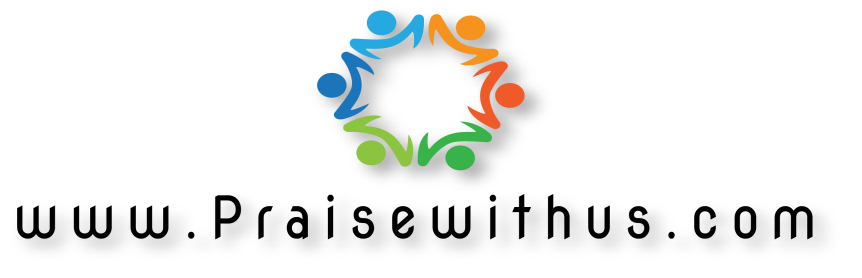